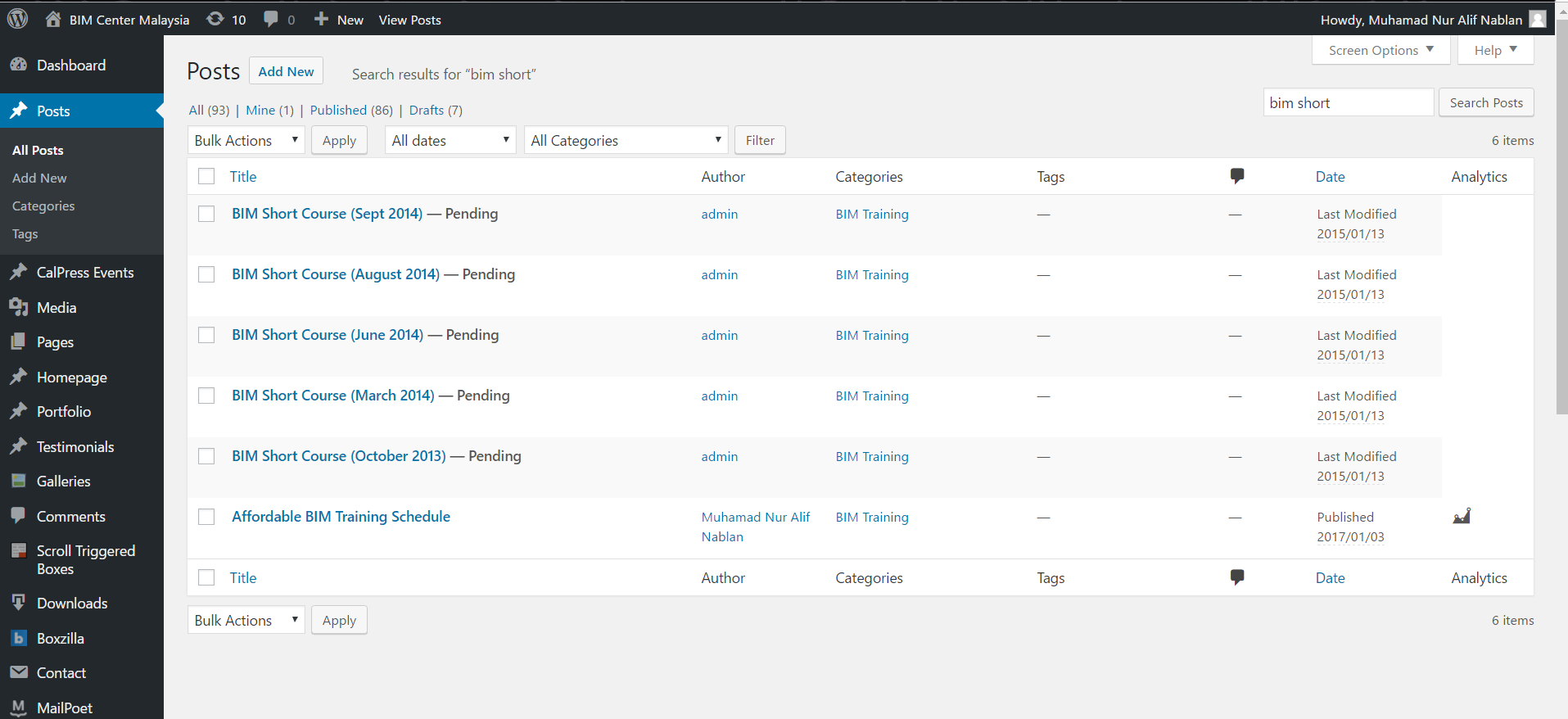 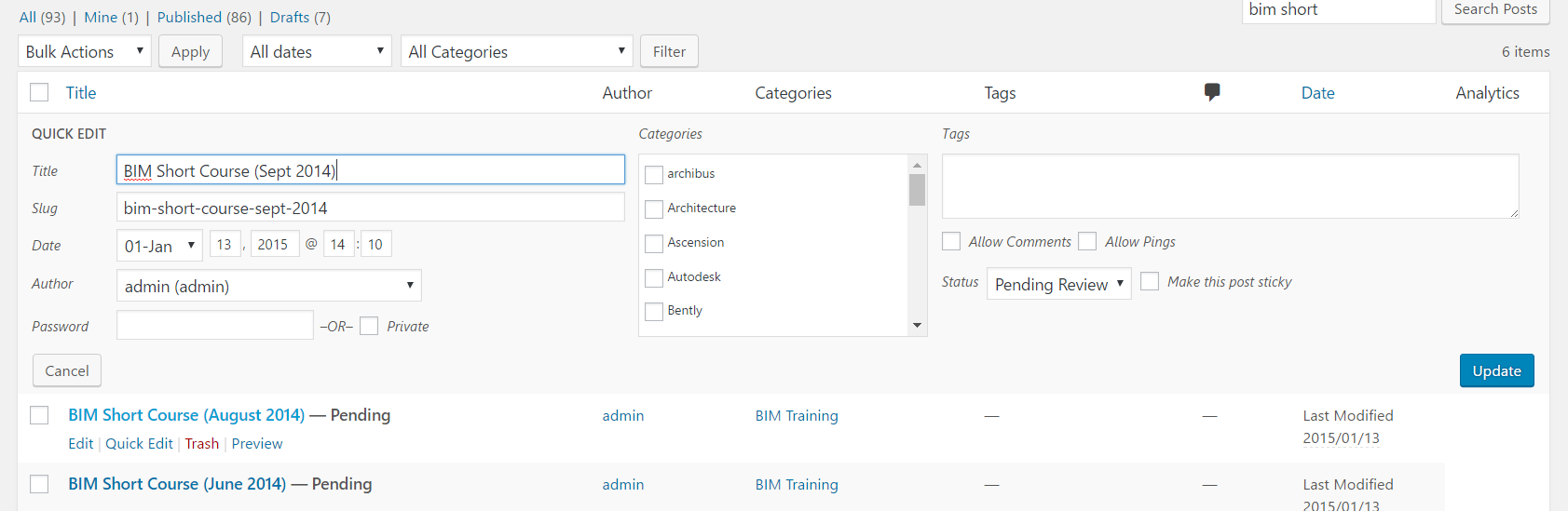 2
3
1